How location diversity ate traffic engineering’s cake
Abhigyan, Aditya Mishra, Vikas Kumar,
Arun Venkataramani
University of Massachusetts Amherst
1
[Speaker Notes: Hello Everyone, I am Abhigyan. 
How location diversity is affecting TE in the Internet.

My co-authors on this work are Aditya Mishra, Vikas Kumar and Arun Venkataramani, from Umass Amherst.]
Location diversity
Location diversity: Ability to download content from multiple locations
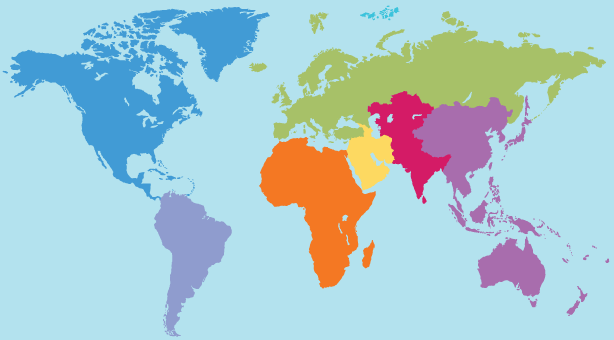 Examples:
CDNs
P2P applications
Mirrored websites
Cloud computing
2
[Speaker Notes: We define location diversity as the ability to download content from multiple locations in the network.

For example, a BitTorrent client could be downloading different chunks of the same file from three users in three continents. Other examples of location diversity are CDNs, other P2P applications, mirrored websites and geographically distributed datacenters of cloud computing providers.]
Traffic engineering
ISPs have several objectives, e.g., minimizing congestion, decisions about upgrading link capacity

ISPs optimize link utilization based metrics. e.g. maximum link utilization (MLU)
3
[Speaker Notes: ISPs do traffic engineering for several objectives, e.g., minimizing congestion. 

Optimize link utilization based metrics. Most commonly used Maximum link utilization (MLU)]
Traffic engineering and location diversity
Traffic engineering
 (ISPs)
Internet traffic
Location diversity (CDNs)
4
[Speaker Notes: Today, there is interaction between TE and location diversity in the network. 

ISPs  do traffic engineering, change routing in the network in response to change in traffic demands in the network.

Location diversity enables applications to adapt to changing traffic demands.  For example CDNs have servers at many locations and they quickly respond to congestion in the network by redirecting users to the best location. 

As a result, there is a interaction between the TE and location diversity which affects the traffic engineering done by ISPs.]
Problem
How do TE schemes compare accounting for location diversity in the Internet?
5
[Speaker Notes: Since location diversity affects TE done by ISPs, we need to measure the performance of any TE scheme while accounting for location diversity in the Internet.

This leads to our problem which is 

How do  the TE schemes that we know today compare account for location diversity in the Internet.]
Outline
Introduction
Motivation
Location diversity and traffic engineering
Metric of comparison
Evaluation
Conclusion
6
[Speaker Notes: I will start by explaining how of location diversity affects traffic engineering.]
Location diversity changes TE problem
Content
 demand
Traffic engineering
7
[Speaker Notes: I will use this diagram to explain how application  adaptation to location diversity affects TE. 

There is content demand in the network which results in a traffic matrix. ISP measures the traffic matrix and does traffic engineering based on it. This is where location diversity enters the picture. As a response to the change in routing, applications adapt which results in a new traffic matrix and it alters the effect of TE done by ISPs.

The key point is that even with the same content demand, traffic matrix  and routing can keep changing.

I will next show an example of this phenomenon.]
Location diversity changes TE problem
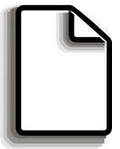 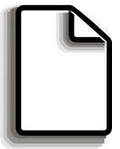 2
3
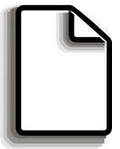 OSPF Wt = 2
OSPF Wt = 1
100 Mbps, 0.1ms
100 Mbps, 10ms
50 Mbps
100 Mbps, 10ms
50 Mbps + 50 Mbps
OSPF Wt = 1
1
10 Mb x 10 req/s = 100 Mbps
10 Mb x 5 req/s = 50 Mbps
Maximum link utilization ( MLU )= 1
8
[Speaker Notes: Lets see how application adaptation can change the traffic matrix.

Topology: In this topology, there are 3 nodes: 1, 2 and 3. The 1-3 link has a capacity of 100 Mbps and delay of 10 ms. The top 1-2 link has capacity of 100 Mbps and a very small delay of 0.1 ms and the bottom 1-2 link has a capacity of 100 Mbps and 10ms. There is shortest path routing in network using OSPF link weights and flows are split equally among multiple paths with same cost. At the start, the link weights are as shown.

Users node 1 is downloading files from  the servers at node 2 and node 3.  There are two types of files: the blue file and the red file. The blue file is 10Mb and has 10req/s with demand of 100 Mbps and red file is 10 Mb and has 5 req/s with demand of 50 Mbps. Blue file is available at node 2 and 3 and the red file is available only at node 3. Blue file is downloaded using parallel TCP connections from both servers and TCP throughput is inversely proportional to path delay.


Lets see how traffic is split. Since bottom 1-2 link has a smaller weight than top1-2 link, traffic between 1 and 2 goes through the bottom 1-2 link. Blue file has its traffic split equally at 50Mbps on bottom 1-2 link and the 1-3 link and the red file has all its 50Mbps traffic on the bottom 1-2 link. Therefore, the network has a maximum link utilization of 1 due to the bottom 1-2 link.]
Location diversity changes TE problem
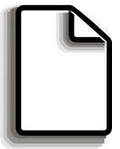 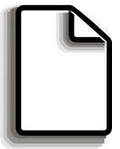 2
3
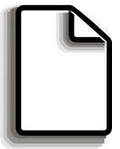 OSPF Wt = 2
OSPF Wt = 1
OSPF Wt = 1
25 Mbps
100 Mbps, 0.1ms
100 Mbps, 10ms
50 Mbps
100 Mbps, 10ms
25 Mbps + 25 Mbps
+25Mbps
25 Mbps + 25 Mbps
50 Mbps + 50 Mbps
OSPF Wt = 1
MLU = 0.75
1
10 Mb x 10 req/s = 100 Mbps
10 Mb x 5 req/s = 50 Mbps
Expected MLU = 0.5
9
[Speaker Notes: Next, an ISP wants to change the link weight of top 1-2 link to 1 so that top 1-2 link and bottom 1-2 link have same shortest path distance. In this way, ISP hopes that traffic on bottom 1-2 link will be split equally between top 1-2 link and bottom 1-2 link.
Thus we expect the network to have MLU of 0.5. Now, application adaptation changes our expectation.

The number of flows from node 2 to node 1 will be split equally between the top 1-2 link and bottom 1-2 link.
 Blue files are downloaded using parallel TCP connections from both 2 and 3.  Therefore, Half of the blue files will be downloaded  through the top 1-2 link and 1-3 link other half will be downloaded using bottom 1-2 link and 1-3 link using parallel TCP connections from two nodes. The files which will be downloaded through the top 1-2 link and the 1-3 link will be downloaded almost completely through the top 1-2 link since top 1-2 link has a very small delay compared to the 1-3 link. Thus 25 Mbps of traffic shifts from 1-3 link  to the top 1-2 link. This results in a MLU of 0.75 instead of 0.5 as expected after changing OSPF weights.

This example shows how traffic matrix and expected MLU can change as a result of location diversity even with the same demand.]
Location diversity changes TE problem (2)
Location diversity increases capacity
3
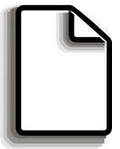 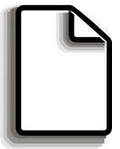 2
100 Mbps
Increase in capacity = 200/ 100 = 2
100 Mbps
100 Mbps
100 Mbps
1
10 Mb x 20req/s =  200 Mbps
10 Mb x 10req/s =  100 Mbps
[Speaker Notes: Next impact of location diversity is that it increases the capacity of the network. 

This simple example illustrates this point. Both 1-2 link and 1-3 link are 100 Mbps. Users at 1 are downloading file from servers at 2 and 3. 

If the blue file is present at node 3, then the maximum demand which can be served is 100 Mbps due to the capacity of 1-3 link. 

Now we place the blue file at node 2 as well. Now, we can serve 200 Mbps demand for the blue file by using both 1-2 link and 1-3 link to capacity.

With 2 locations we get a 2 times capacity increase.

Given this example of increase in capacity, let us define a metric to quantify this increase in capacity.]
Outline
Motivation
Location diversity and traffic engineering
Metric of comparison
Evaluation
Conclusion
11
MLU poor metric of capacity
max supportable demand
	         current demand
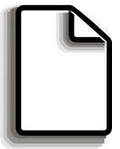 Capacity =
Without location diversity
Capacity = 1/MLU
2
3
100 Mbps
100 Mbps
25 Mbps
100 Mbps
MLU = 0.25
Capacity = 100/25  = 4
1
25 Mbps
100 Mbps
12
[Speaker Notes: The metric of comparison we will use to compare TE schemes is what we call “capacity”. In this slide, I will show why the existing metric MLU cannot measure capacity in the network.


The metric of interest of ISPs is the capacity of the network.
Notion of capacity = (max)/current


ISPs use the following notion of capacity: how much increase in traffic demand can the network support.

I will show two examples: first, when the network does not have location diversity and the second when the network has location diversity.

Lets see how cap= 1/MLU without location diversity.

Network: In this network we have node 1 , 2 and 3. Users at node 1 are downloading content from servers at node 2 and node 3.

Traffic demand original: Initially the demand for the red file is 25 Mbps which is served from node 2 using 1-2link.The MLU of the network in this case is 0.25.

Traffic demand final: Clearly, the maximum supportable demand in this case is 100 Mbps. 

Capacity: Therefore the capacity of the network in this case is 100/25 = 4.]
MLU poor metric of capacity
max supportable demand
	         current demand
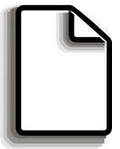 Capacity =
Without location diversity
Capacity = 1/MLU
With location diversity
Capacity >= 1/MLU
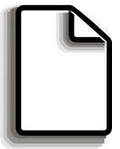 2
3
100 Mbps
100 Mbps
Need a new metric to quantify capacity under location diversity
25 Mbps
5 Mbps
90 Mbps
90 Mbps
MLU = 0.25
1
30 Mbps
Capacity > 180/30 = 6
180 Mbps
13
[Speaker Notes: Now lets see what happens when the network has location diversity.

Network:

Traffic demand original: In this case the red file is available at both node 2 and 3. The original demand is 30 Mbps of which 25 Mbps is served from node 2 and 5 Mbps from node 3. The MLU of the network in this case is 0.25.

Traffic demand final: In this case, network can support 180 Mbps by serving 90Mbps on both links. This is a 6-fold increase in demand. In fact the network still has spare capacity available. 

Capacity: The capacity of the network is more than 180/30 = 6. which is more than 1/MLU value.


This example shows that we need a new metric to quantify capacity under location diversity.]
Surge protection factor (SPF)
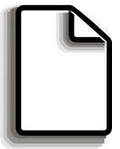 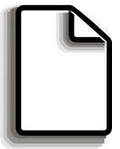 SPF = Maximum supportable surge (linearly scaled) in traffic demand
2
3
100 Mbps
100 Mbps
100 Mbps
25 Mbps
5 Mbps
100 Mbps
SPF = 200/30 = 6.66
1
200Mbps
30 Mbps
14
[Speaker Notes: We define a new capacity metric called surge protection factor or SPF. 

SPF is defined as the maximum supportable surge in traffic demands. Assuming that  the demand for each content is scaled linearly.

Going back to our example, our maximum supportable demand is 200, which happens when both links carry 100 Mbps traffic. 

Therefore our SPF = 200 /30 = 6.66

SPF metric captures the essence of ISPs notion of capacity and its merit is that it can also work with location diversity.]
Summary
Location diversity significantly impacts TE
Capacity increases
Capacity (SPF) not captured by 1/MLU
15
Outline
Introduction
Motivation
Evaluation
TE schemes
Measuring  SPF
Capacity results (SPF)
Conclusion
16
TE schemes compared
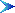 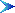 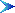 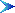 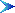 17
[Speaker Notes: Three broad classes of traffic engineering schemes are 
online TE which reacts near instantaneously in response to network traffic changes, 
offline TE which is done on previously measured traffic matrices and is done in the timescales of hours and 
oblivious TE which ideally does not reach to a change in demand at all.

The five schemes we compare include TE schemes from each of these classes.

First  is Optimal TE, 
which is the optimal  MLU routing for the current traffic matrix. 
We use it as a proxy for online TE. Since online TE quickly reacts to fluctuations in traffic demands, it can achieve close to optimal TE.

The next scheme is offline TE implemented using MPLS. 
MPLS is a widely deployed circuit-switching mechanism to set up arbitrary paths in the network. 
Therefore, MPLS can implement optimal MLU routing computed based on previous traffic matrices.

The third scheme is offline TE using OSPF link weight optimization. 
This scheme does shortest path routing based on  OSPF link weights optimized for TE.
This is the most widely used TE schemes used by ISPs since OSPF protocol is widely deployed in routers today.

COPE is an example of traffic engineering schemes which optimizes over multiple TMs.


The last scheme is static shortest path routing using OSPF in which link weights are set equal to the inverse of capacity of the link. This is the default weight setting in CISCO routers today.
InvCap is equal to not doing any TE since you do not change routes ever in the network.]
Measuring SPF
Demand = initial demand
Is demand satisfied ?
YES
Increase demand by Δ
NO
SPF = demand/(initial demand)
18
Capacity results (SPF)
All TE schemes achieve near-optimal capacity with location diversity.
Even no TE scheme is at most 30% sub-optimal with location diversity.
InvCap worst case 
No LocDiv = 50% sub-OPT
LocDiv = 30% sub-OPT
19
[Speaker Notes: Graph: This graph shows the SPF of TE schemes compared to OPT. The x-axis shows the TE schemes. The y-axis shows the average SPF of the TE scheme compared to SPF for OPT. The three bars for each TE scheme : first there is no location diversity, location diversity of 2 and  location diversity of 4. A location diversity of 4 means that each file is downloaded from 4 locations in parallel.
Results :
Others: First lets see the three TE schemes: MPLS, OptWt and COPE. 
If there is no location diversity, then the blue bars are clearly less than 1
If with location diversity = 2, all schemes jump to near-optimal capacity. OptWt has the greatest jump from less than 0.75 to 1. 
While location diversity capacity increases for all schemes, but the increase is greater for sub-optimal TE schemes enabling them to catch up with Optimal TE.
InvCap:
InvCap starts sub-optimal and remains sub-optimal by 10% even with location diversity.
In no Location Diversity case InvCap is 50% sub-optimal but with location diversity it remains only 30% sub-optimal.
Analysis:
Any TE is optimal TE with location diversity.]
Conclusions
“How location diversity ate traffic engineering’s cake”
Any TE scheme performs the same as Optimal TE.
No TE scheme performs at most 30% worse.
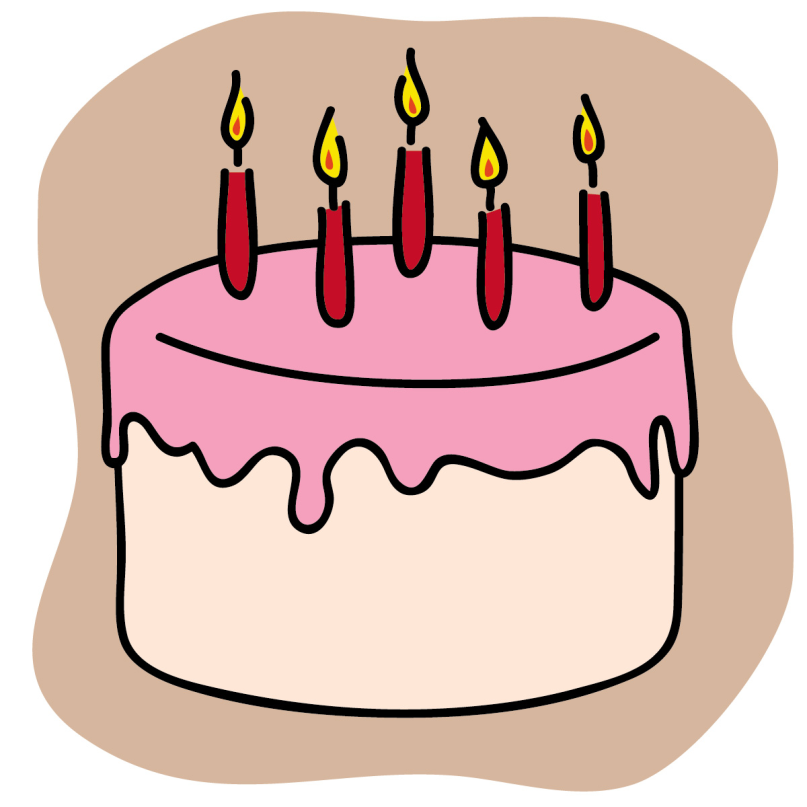 20
[Speaker Notes: I will conclude the talk by relating my relating the results shown in the previous slide to the title of the talk. 
“How location diversity ate traffic engineering’s cake.”

Hence by reducing the margin between no TE and Optimal TE, location diversity reduces the benefits of doing TE in the Internet.]